7th grade
Science Subject for Middle School: Earth's History
Here is where your presentation begins
Contents of this template
Here’s what you’ll find in this Slidesgo template: 
A slide structure based on a education for middle school template presentation, which you can easily adapt to your needs. For more info on how to edit the template, please visit Slidesgo School or read our FAQs.
To view this template with the correct fonts in ppt format, download and install on your computer the fonts that we have used. You can learn how to download and install fonts here.
An assortment of graphic resources that are suitable for use in the presentation can be found in the alternative resources slide.
A thanks slide, which you must keep so that proper credits for our design are given.
A resources slide, where you’ll find links to all the elements used in the template.
Instructions for use.
Final slides with:
The fonts and colors used in the template.
A selection of illustrations. You can also customize and animate them as you wish with the online editor. Visit Storyset to find more. 
More infographic resources, whose size and color can be edited. 
Sets of customizable icons of the following themes: general, business, avatar, creative process, education, help & support, medical, nature, performing arts, SEO & marketing, and teamwork.
You can delete this slide when you’re done editing the presentation.
Whoa!!
This can be the part of the presentation where you introduce yourself
Table of contents
Earth periods
Dinosaurs
01
02
You can describe the topic of the section here
You can describe the topic of the section here
Fossils
Exercices
03
04
You can describe the topic of the section here
You can describe the topic of the section here
“This is a quote. Words full of wisdom that someone important said and can make the reader get inspired.”
— Someone Famous
01
Earth periods
You can enter a subtitle here if you need it
Let's talk about the history of the earth
Do you know what helps you make your point clear? Lists like this one:
Because they’re simple
You can organize your ideas clearly
And because you’ll never forget to buy milk!
And the most important thing: the audience won’t miss the point of your presentation
How was life created?
Mercury
Saturn
Mercury is the closest planet to the Sun
It is composed of hydrogen and helium
Jupiter
Mars
It’s the biggest object in the Solar System
Mars is a very cold place, not hot
Some major events
Land plants
1
Despite being red, Mars is a very cold planet
Reptiles
2
Jupiter is the biggest planet of them all
Birds
3
Venus has extremely high temperatures
Awesome words
Because key words are great for catching your audience’s attention
The periods of the earth
01
02
03
Mercury
Venus
Mars
Mercury is the closest planet to the Sun
Venus has a beautiful name, but it’s terribly hot
Despite being red, Mars is a cold place
04
05
06
Jupiter
Saturn
Neptune
It’s the biggest planet in our Solar System
Saturn is the only planet with rings
It’s the farthest planet from the Sun
Creation of the continents
Saturn
Mercury
Saturn is composed of hydrogen and helium
Mercury is the closest object to the Sun
Neptune
Mars
Neptune is the farthest planet from the Sun
Despite being red, Mars is a cold place
02
Dinosaurs
You can enter a subtitle here if you need it
The birth of a dinosaur
Mars
Jupiter
Saturn
Despite being red, Mars is a cold planet full of iron oxide
It’s a gas giant and the biggest planet in our Solar System
It’s composed mostly of hydrogen and helium
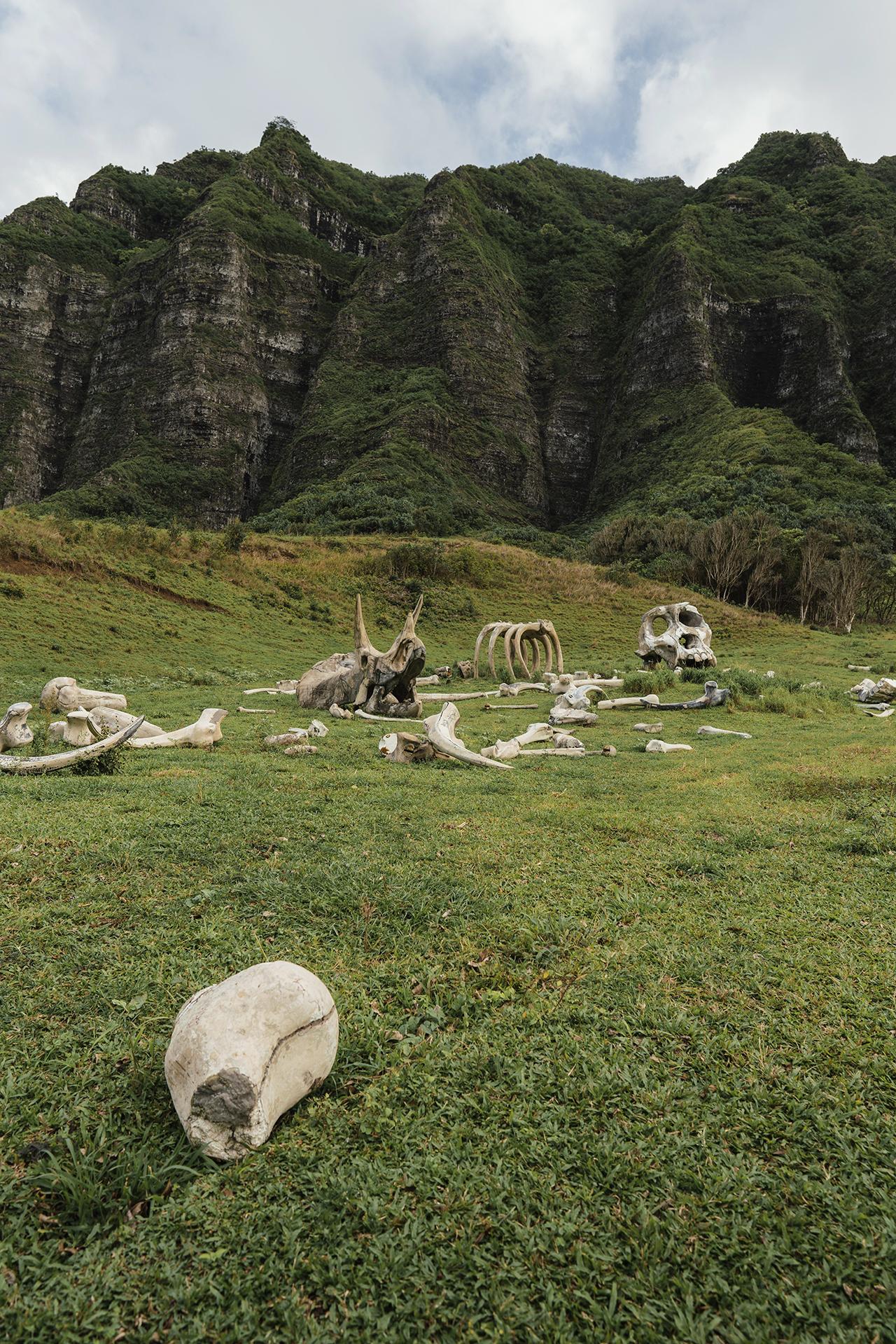 A picture always reinforces the concept
Images reveal large amounts of data, so remember: use an image instead of a long text. Your audience will appreciate it
Most found species
Mercury
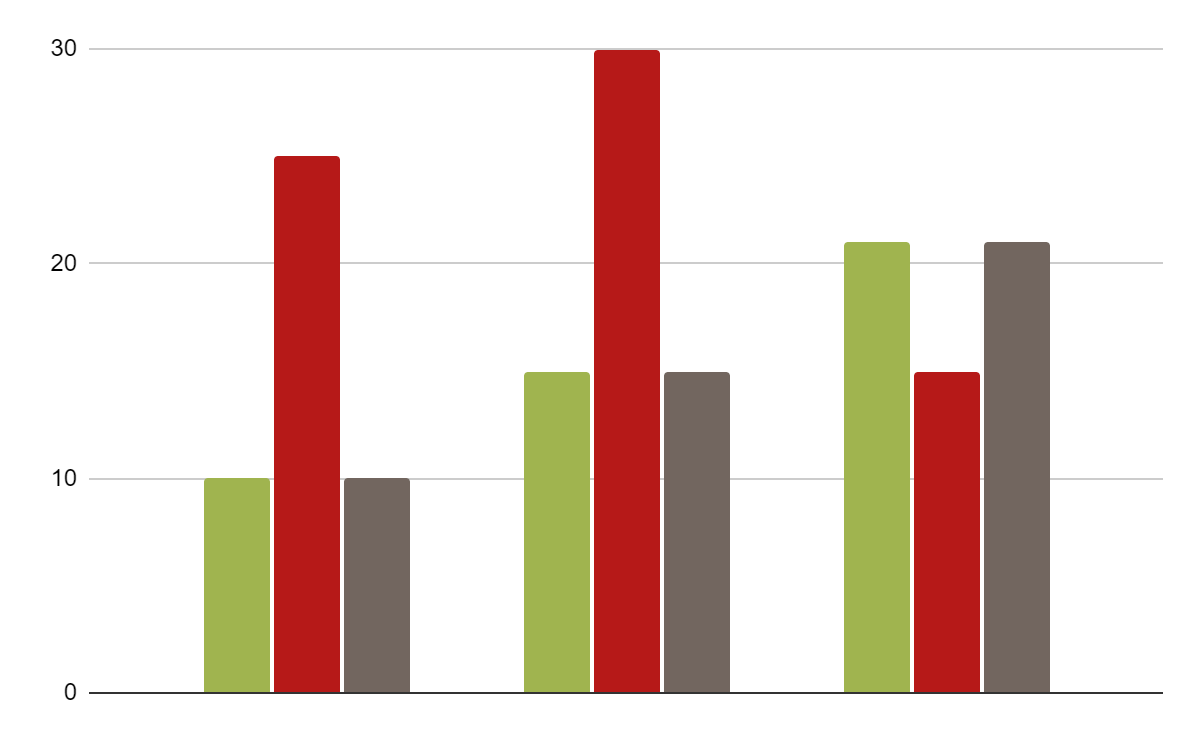 Mercury is the closest object to the Sun
Mars
Despite being red,Mars is a cold place
Saturn
Saturn is composed of hydrogen and helium
2020
2021
2022
Follow the link in the graph to modify its data and then paste the new one here. For more info, click here
How were they extinguished?
Mercury
Venus
Mercury is closest planet to the Sun and the smallest one in the Solar System
Venus has a beautiful name and is the second planet from the Sun
10,000,000
Big numbers catch your audience’s attention
03
Fossils
You can enter a subtitle here if you need it
The big 5 extinction events
01
Ordovician-silurian
04
440 million years ago
Triassic-jurassic
02
210 million years ago
Devonian
05
365 million years ago
Cretaceous-tertiary
03
65 Million years ago
Permian-triassic
250 million years ago
Most important fossils
Mercury
Mercury is the closest planet to the Sun
Saturn
Saturn is composed of hydrogen and helium
Jupiter
Jupiter is the biggest object in the Solar System
Characteristics of some species
A picture is worth a thousand words
Demographics distribution
45%
35%
20%
Earth
Neptune
Mars
Earth is the third planet from the Sun
Neptune is the farthest planet from the Sun
Despite being red,Mars is a cold place
Animal families
This is a comparison of some animal species that use to leave on the Earth with some animal species that live nowadays
Geological history of earth
33%
Mars
Hominins
Venus has a beautiful name, but it’s terribly hot
Despite being red, Mars is a cold place
33%
Land plants
Saturn
Neptune is very far from the Sun
Saturn is the only planet with rings
33%
Eukaryotes
Mercury
Mercury is the closest planet to the Sun
Jupiter is the biggest planet of them all
04
Exercices
You can enter a subtitle here if you need it
What happened in each era?
Paleozoic
You can write here the main characteristics of this era
Mesozoic
You can write here the main characteristics of this era
Cenozoic
You can write here the main characteristics of this era
Exercise: describe these species
Mercury
Saturn
Mars
Describe this species here
Describe this species here
Describe this species here
333,000
Earths is the Sun’s mass
24h 37m 23s
is Jupiter’s rotation period
386,000 km
distance between the Earth and the Moon
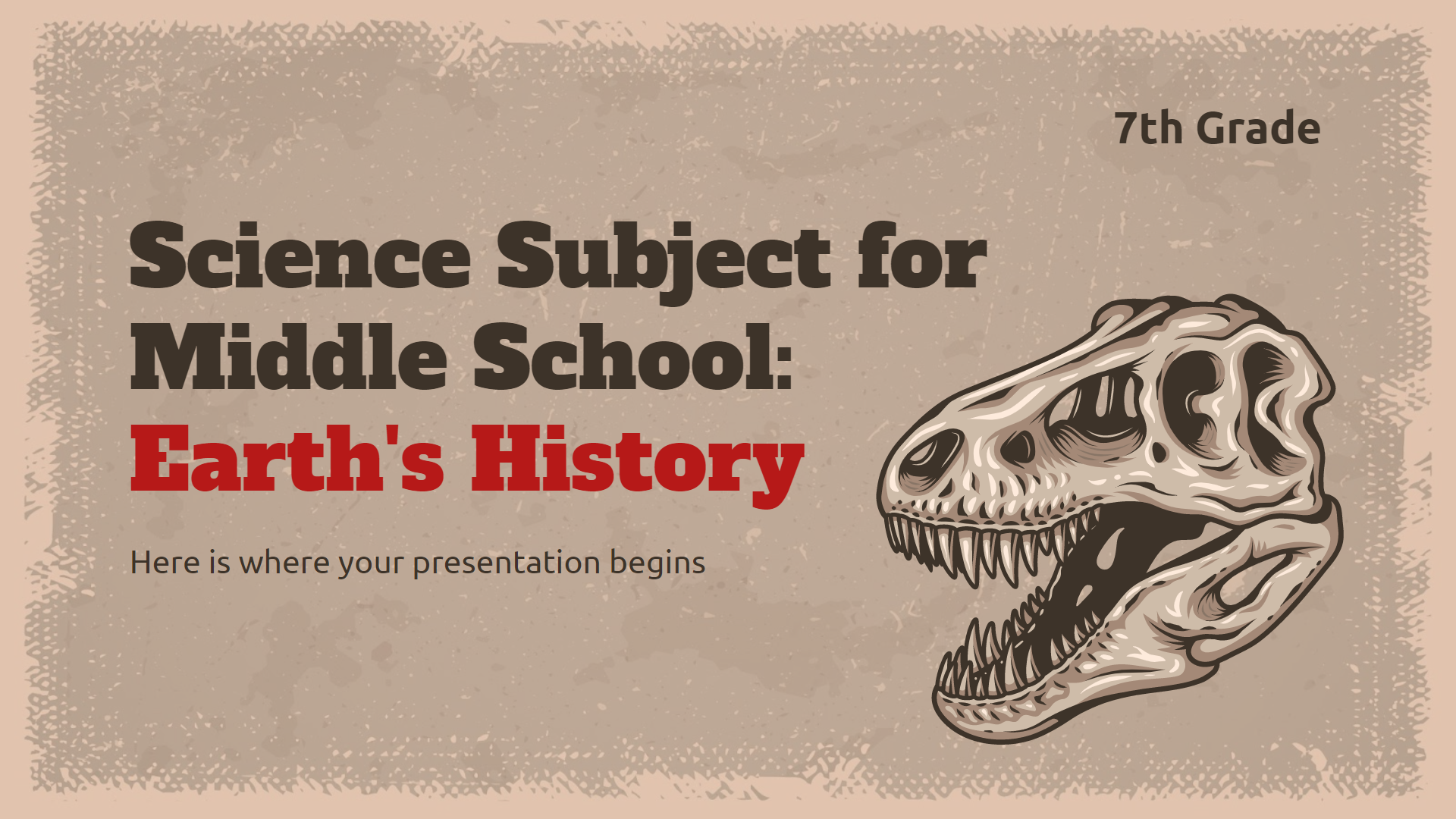 Desktop software
You can replace the image on the screen with your own work. Just right-click on it and select “Replace image”
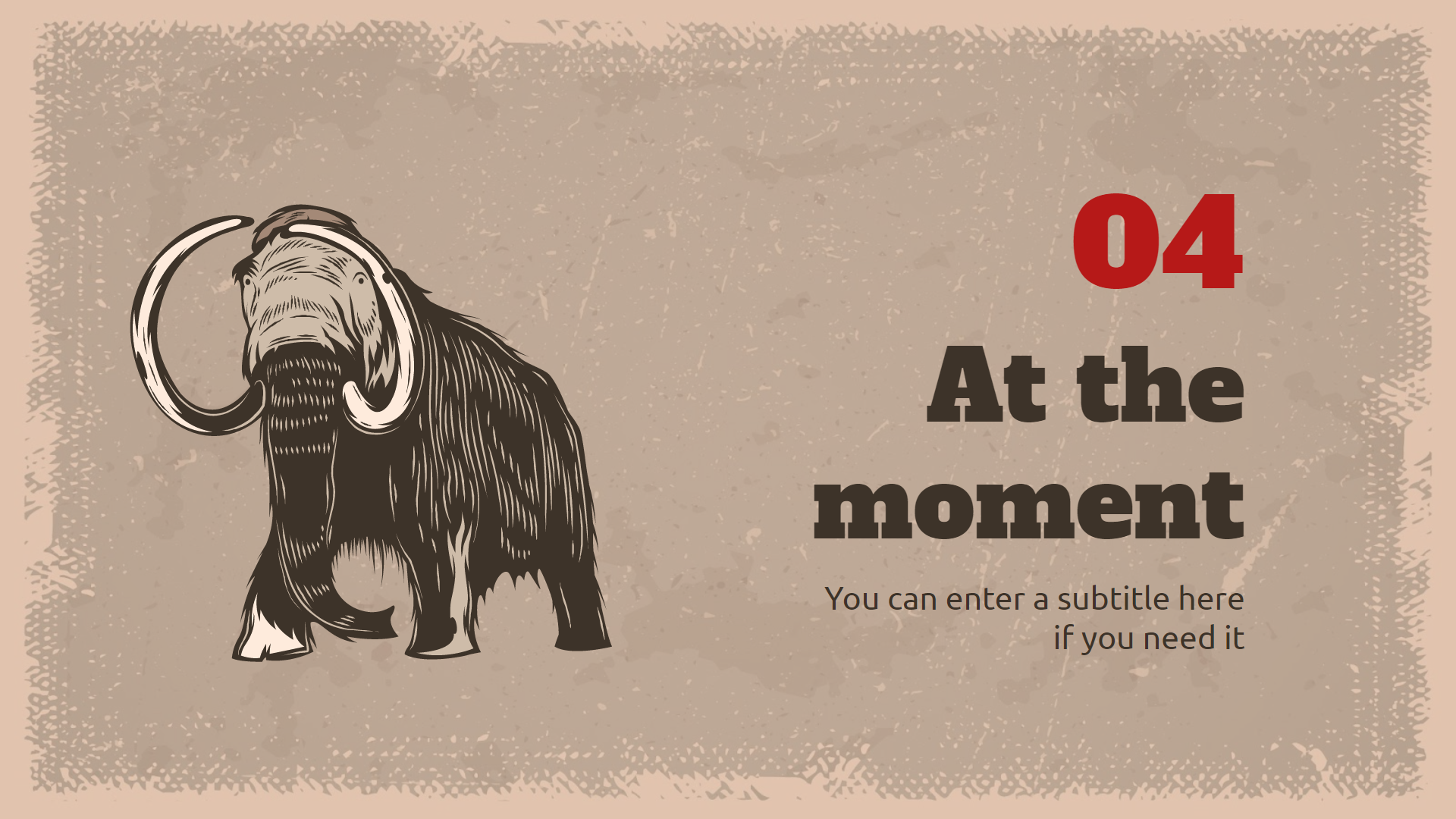 Tablet app
You can replace the image on the screen with your own work. Just right-click on it and select “Replace image”
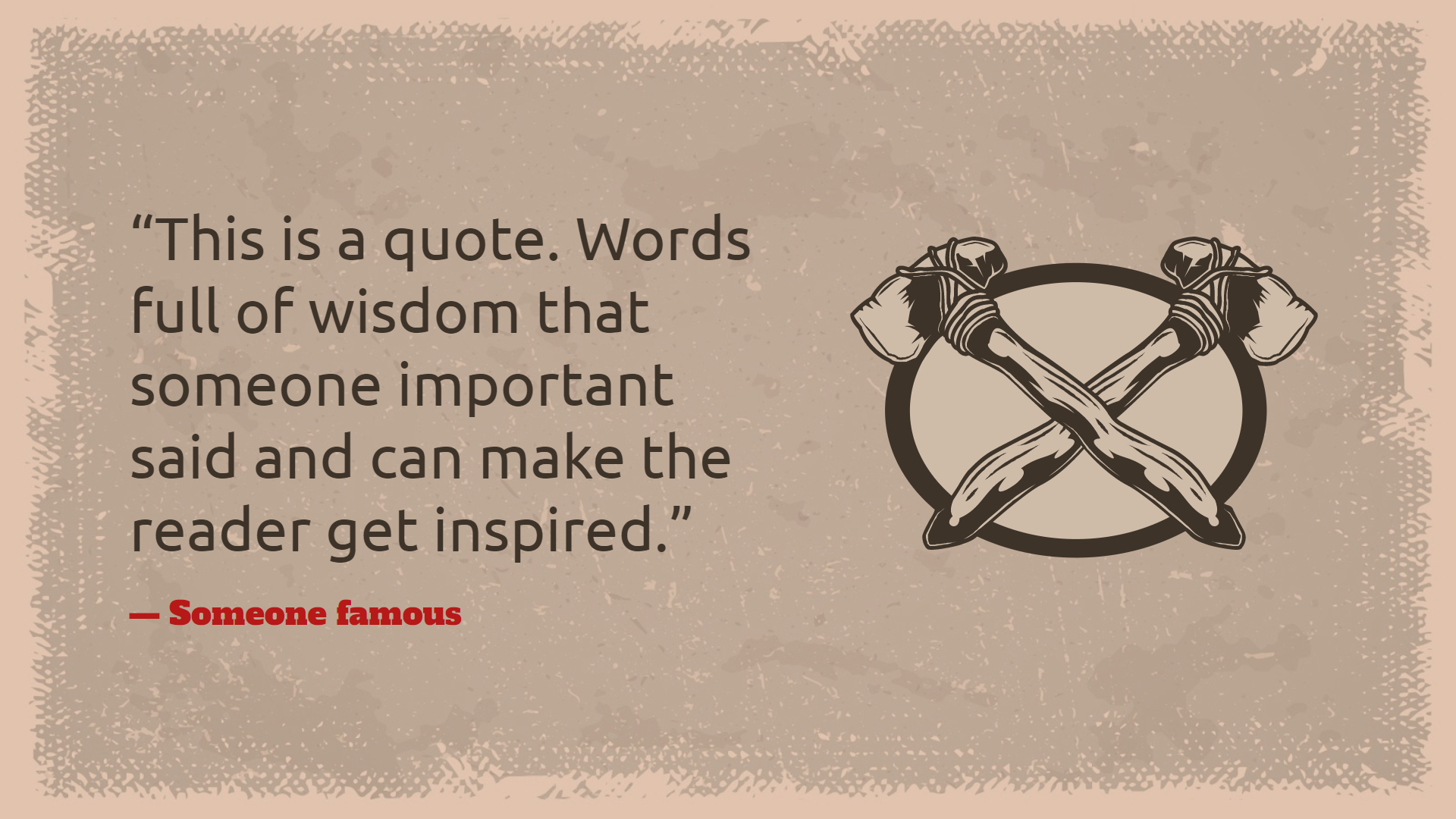 Mobile web
You can replace the image on the screen with your own work. Just right-click on it and select “Replace image”
Our team
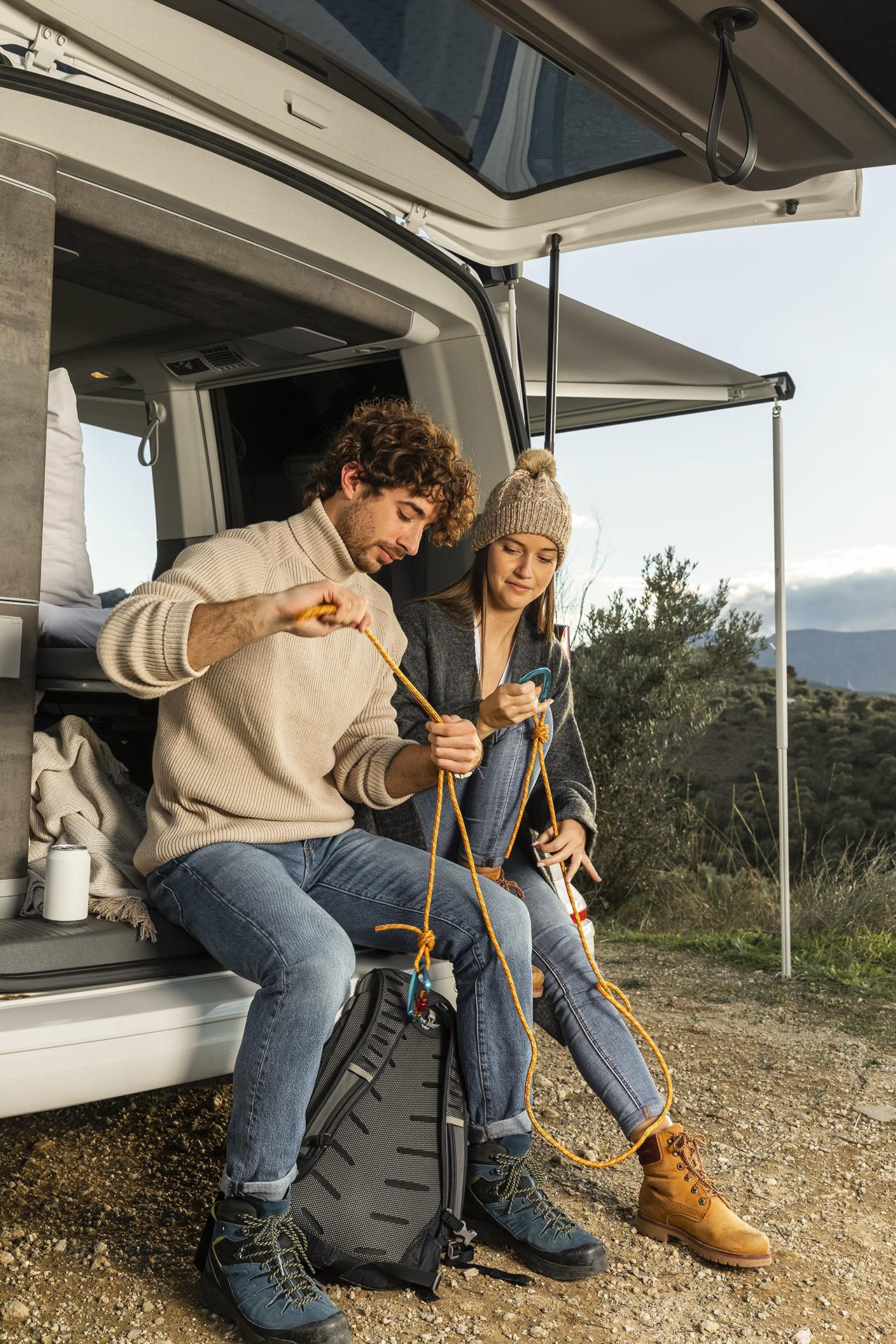 John Doe
Elena James
You can replace the image on the screen with your own
You can replace the image on the screen with your own
Thanks!
Does anyone have any questions?
addyouremail@freepik.com
+91 620 421 838
yourcompany.com
Please keep this slide for attribution
Icon pack: dinosaur
Alternative resources
Alternative resources
Here’s an assortment of alternative resources whose style fits the one of this template
Photos
Smiley female friends having fun while traveling by car
Top view natural soil 
Beautiful piece of nature in daylight 

Vector
Dinosaurs skeleton set
Resources
Did you like the resources on this template? Get them for free at our other websites:
Photos
Couple sitting on the  trunk of the car while on a road trip
Beautiful natural landscape of forest
Remains bones of dinosaur

Vector
Grunge poster background with scratches, spots and textured frame
Set of monochrome dinosaurs. archeology elements. t-rex skull and skeleton. dinosaurs icons.
Set of ancient animals and facilities emblems
Set of ancient animals and apps elements
Vintage dinosaurs poster with skull of tyrannosaur with text, badges and grunge texture. show, exhibition, park.
Instructions for use
In order to use this template, you must credit Slidesgo by keeping the Thanks slide.
You are allowed to:
- Modify this template.
- Use it for both personal and commercial projects.
You are not allowed to:
- Sublicense, sell or rent any of Slidesgo Content (or a modified version of Slidesgo Content).
- Distribute Slidesgo Content unless it has been expressly authorized by Slidesgo.
- Include Slidesgo Content in an online or offline database or file.
- Offer Slidesgo templates (or modified versions of Slidesgo templates) for download.
- Acquire the copyright of Slidesgo Content.
For more information about editing slides, please read our FAQs or visit Slidesgo School:
https://slidesgo.com/faqs and https://slidesgo.com/slidesgo-school
Instructions for use (premium users)
As a Premium user, you can use this template without attributing Slidesgo or keeping the "Thanks" slide.
You are allowed to:
Modify this template.
Use it for both personal and commercial purposes.
Hide or delete the “Thanks” slide and the mention to Slidesgo in the credits.
Share this template in an editable format with people who are not part of your team.
You are not allowed to:
Sublicense, sell or rent this Slidesgo Template (or a modified version of this Slidesgo Template).
Distribute this Slidesgo Template (or a modified version of this Slidesgo Template) or include it in a database or in any other product or service that offers downloadable images, icons or presentations that may be subject to distribution or resale.
Use any of the elements that are part of this Slidesgo Template in an isolated and separated way from this Template.
Register any of the elements that are part of this template as a trademark or logo, or register it as a work in an intellectual property registry or similar.
For more information about editing slides, please read our FAQs or visit Slidesgo School:
https://slidesgo.com/faqs and https://slidesgo.com/slidesgo-school
Fonts & colors used
This presentation has been made using the following fonts:
Alfa Slab One
(https://fonts.google.com/specimen/Alfa+Slab+One)

Ubuntu
(https://fonts.google.com/specimen/Ubuntu)
#b61918
#a0b44f
#cebca9
#feebdc
#a48977
#3d3329
#827e74
#72665f
Storyset
Create your Story with our illustrated concepts. Choose the style you like the most, edit its colors, pick the background and layers you want to show and bring them to life with the animator panel! It will boost your presentation. Check out How it Works.
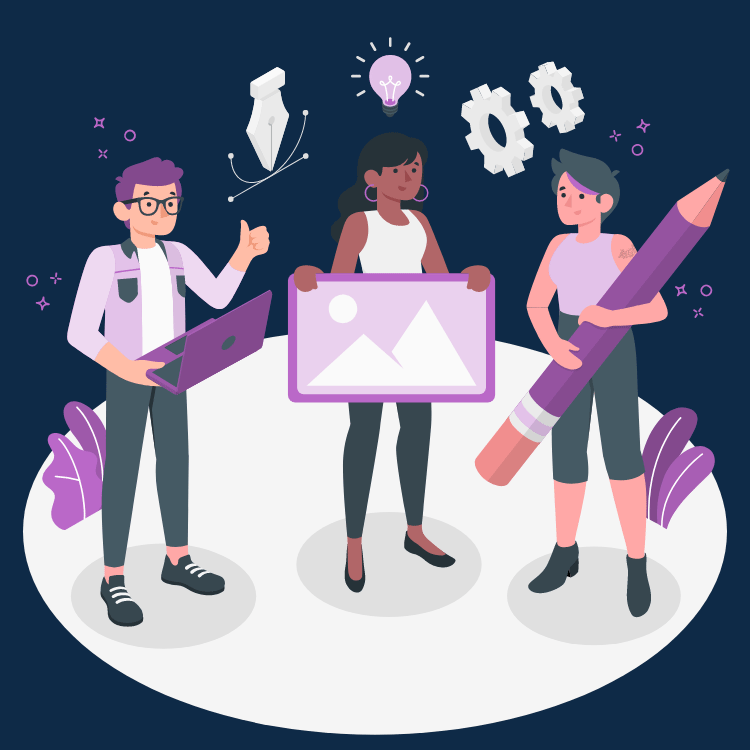 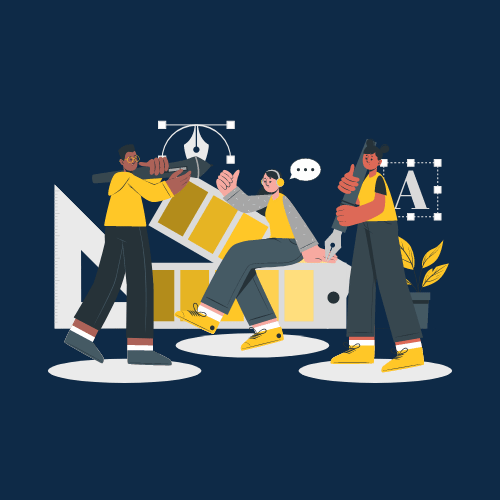 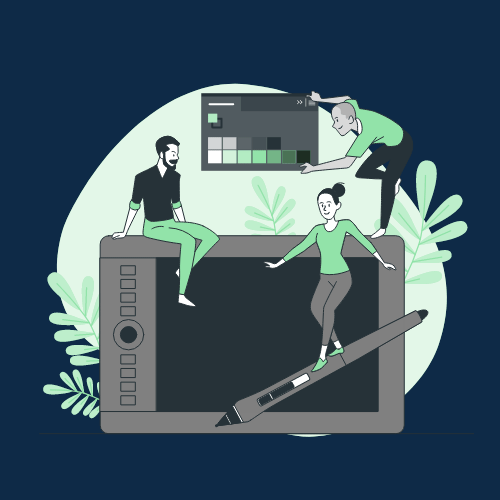 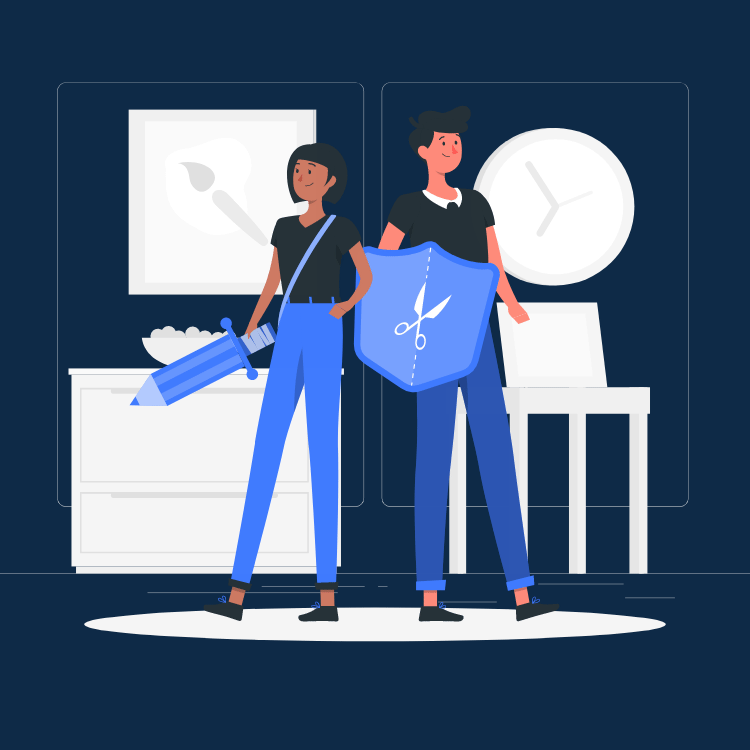 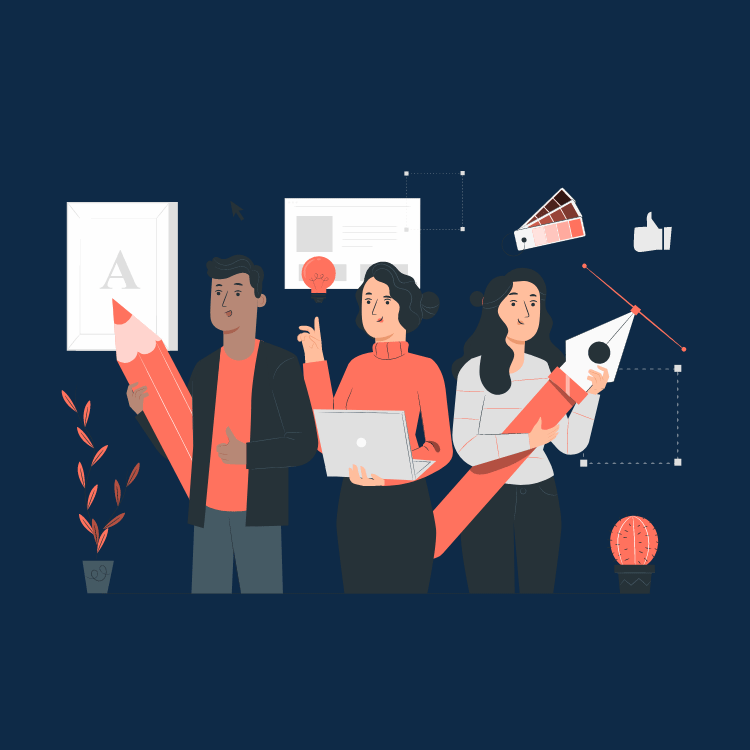 Pana
Amico
Bro
Rafiki
Cuate
Use our editable graphic resources...
You can easily resize these resources without losing quality. To change the color, just ungroup the resource and click on the object you want to change. Then, click on the paint bucket and select the color you want. Group the resource again when you’re done. You can also look for more infographics on Slidesgo.
FEBRUARY
JANUARY
MARCH
APRIL
PHASE 1
Task 1
FEBRUARY
MARCH
APRIL
MAY
JUNE
JANUARY
Task 2
PHASE 1
Task 1
Task 2
PHASE 2
Task 1
Task 2
...and our sets of editable icons
You can resize these icons without losing quality.
You can change the stroke and fill color; just select the icon and click on the paint bucket/pen.
In Google Slides, you can also use Flaticon’s extension, allowing you to customize and add even more icons.
Educational Icons
Medical Icons
Business Icons
Teamwork Icons
Help & Support Icons
Avatar Icons
Creative Process Icons
Performing Arts Icons
Nature Icons
SEO & Marketing Icons
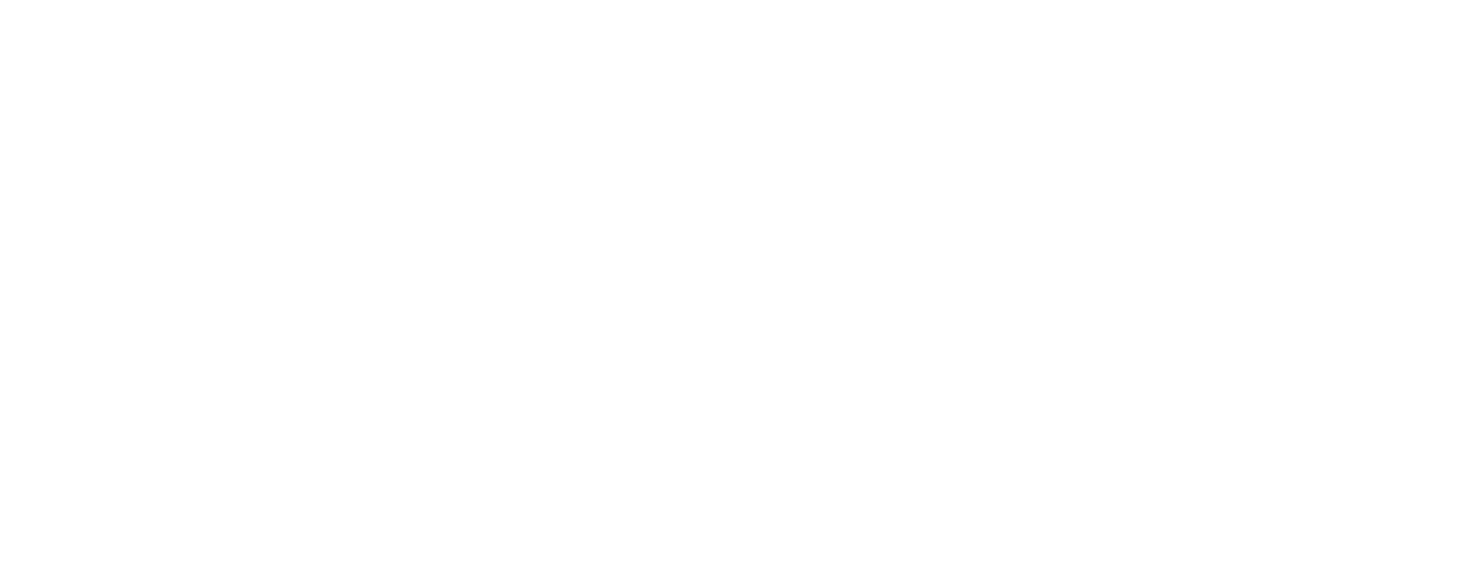